The Azeotropic Boiling Curve for Silica and the Giant Impact Hypothesis for Lunar OriginImmanuel Velikovsky Junior
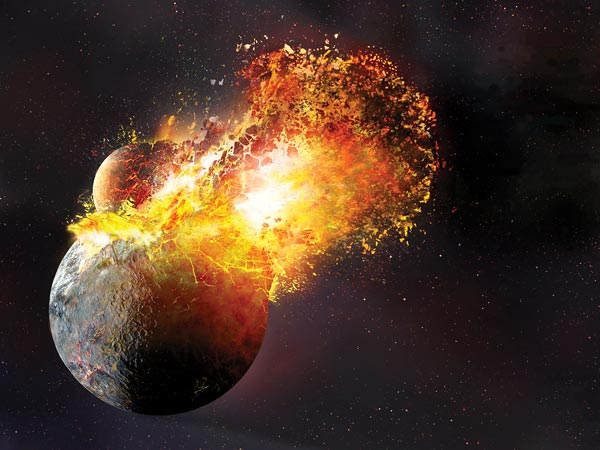 The Giant Impact model for lunar origin
Experimental and theoretical models for silica at extreme conditions
A new, partially successful, model for  silica
An implication?
A dilletante’s summary of impact physics
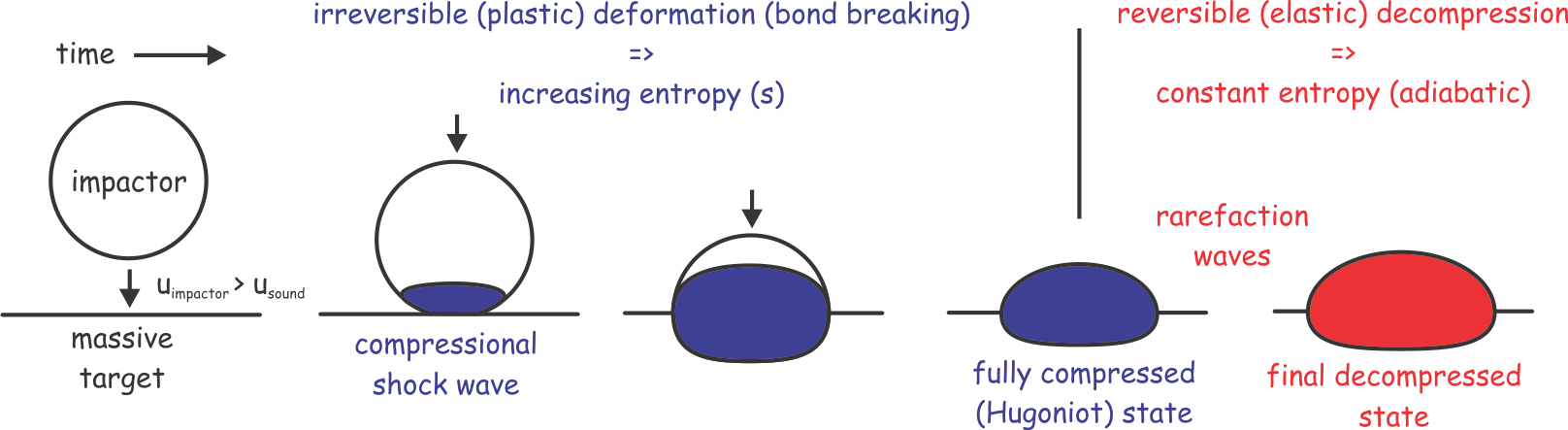 Impact phase relations
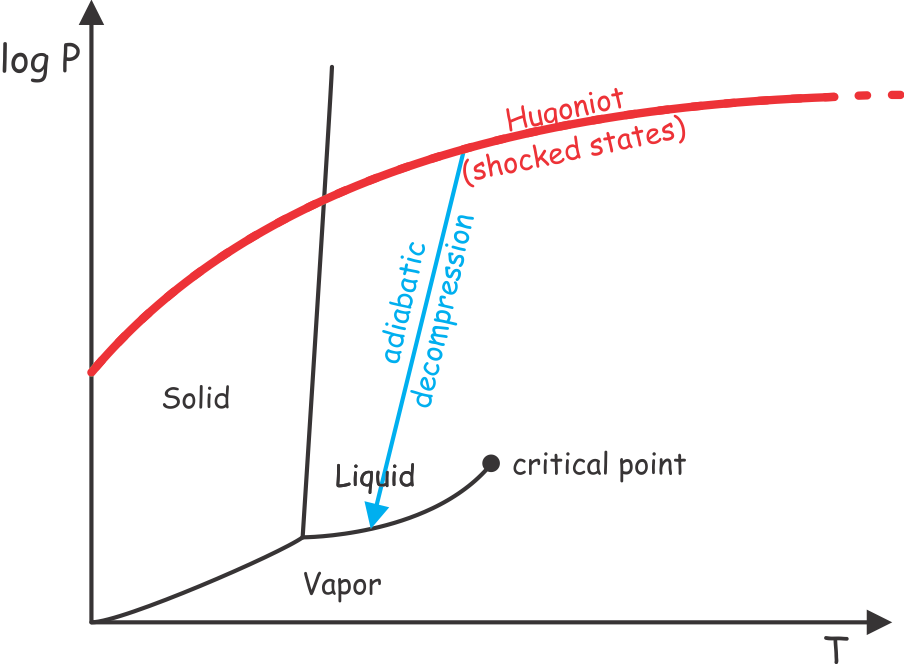 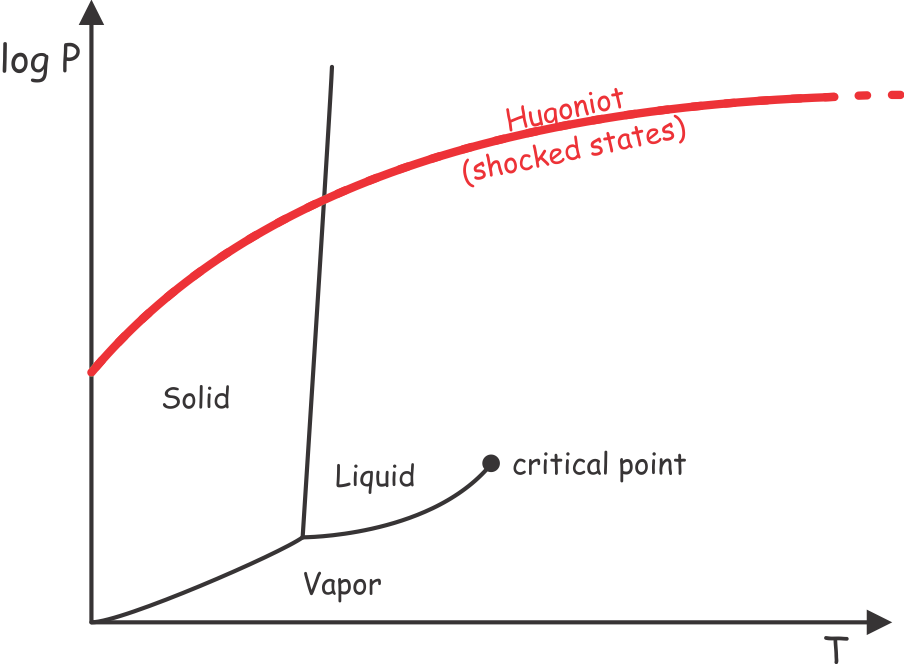 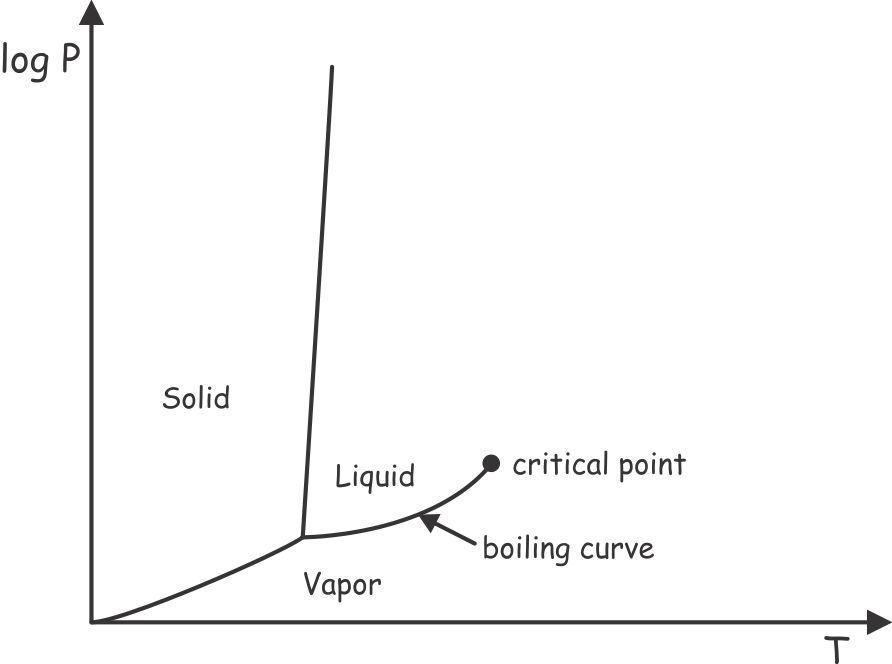 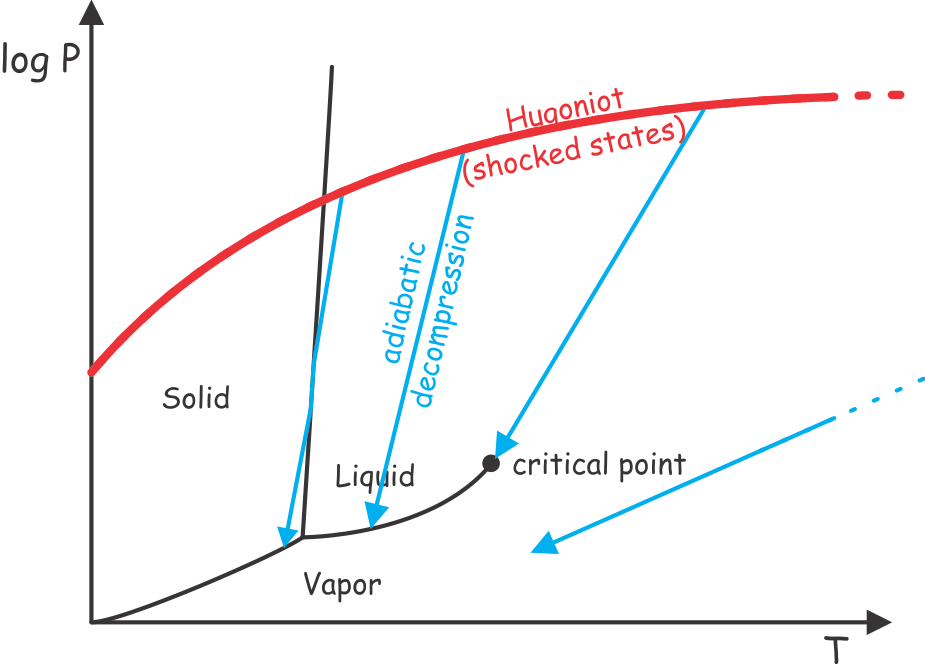 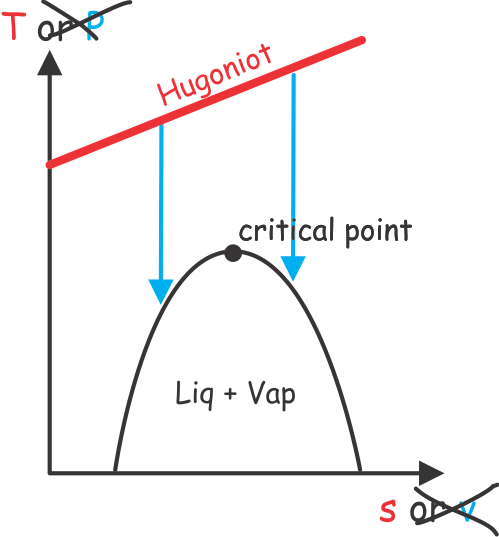 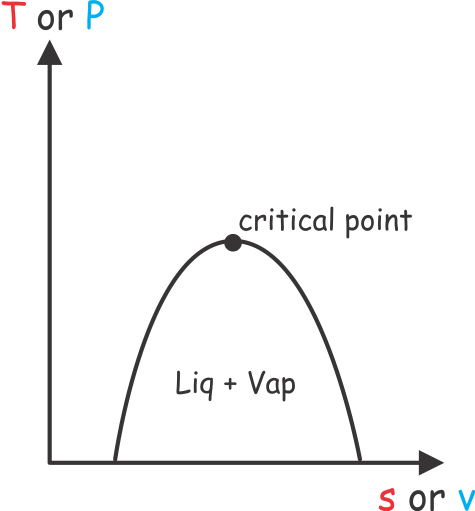 Supercritical 
Fluid
Vap
Liq
s => entropy
v => volume
The Standard Impact Model (pre-2013, e.g., Canup 2004)
10000 K
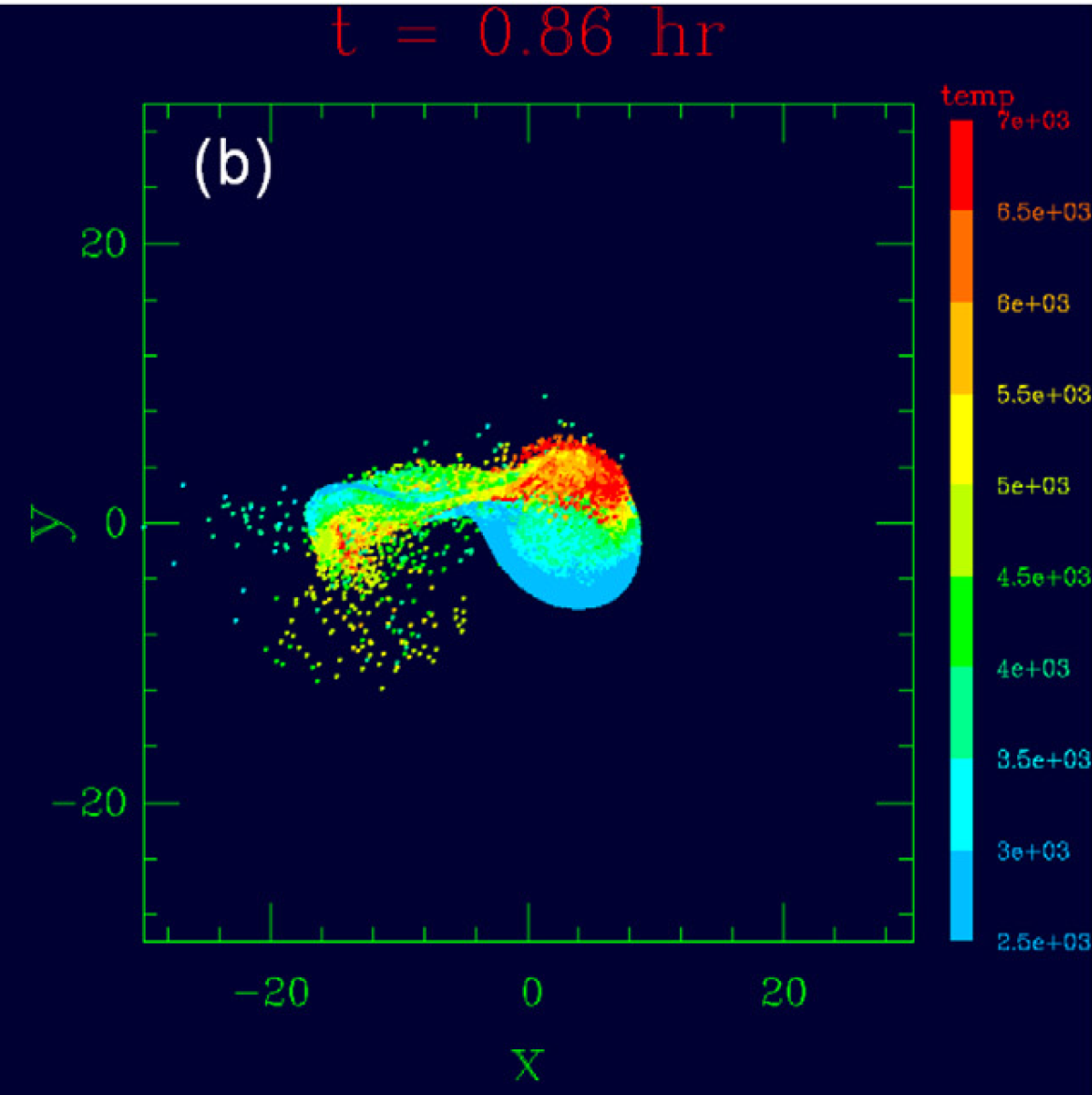 The day after, temperature, orthogonal to the disk plane
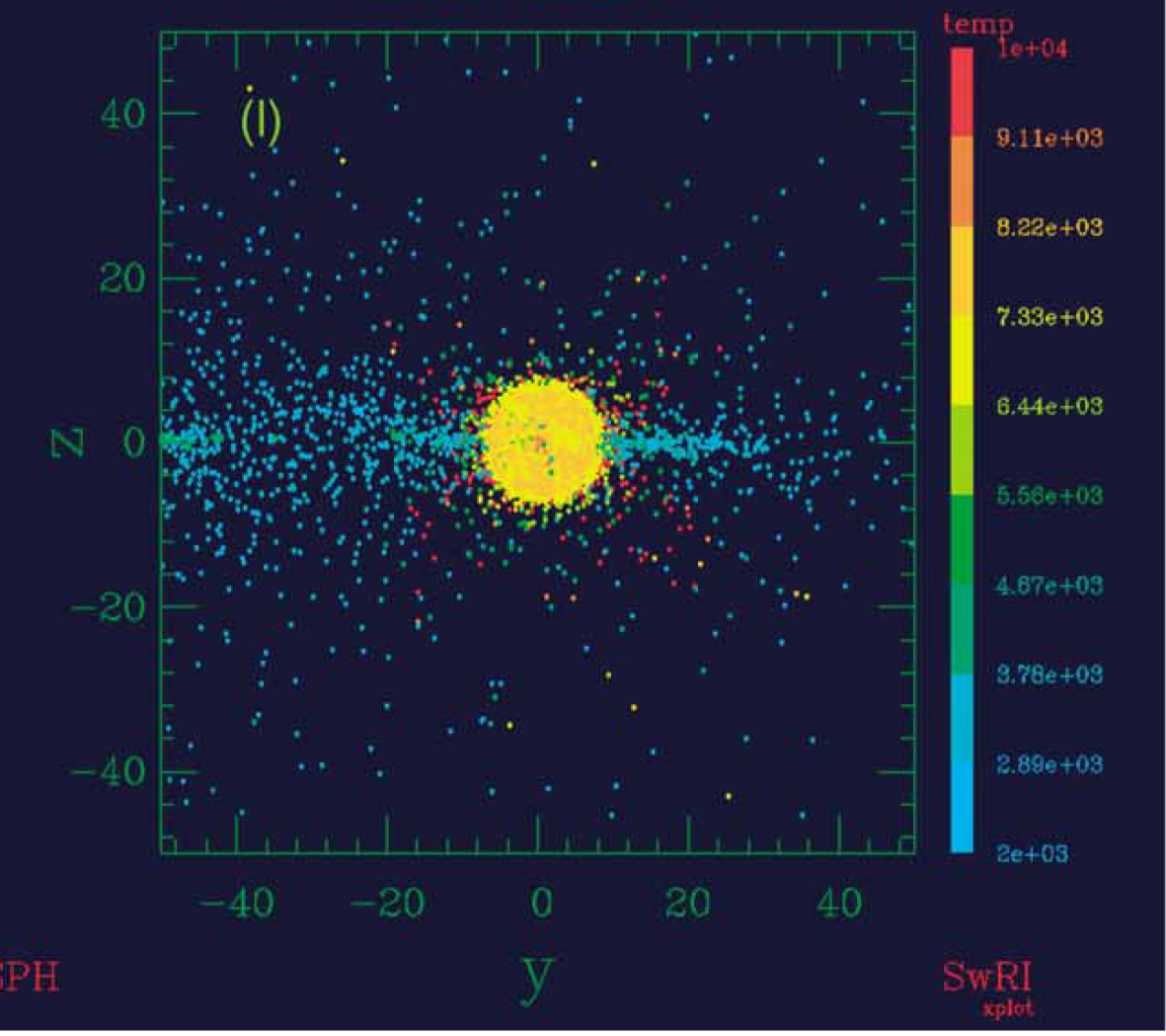 Small (mar-sized), low velocity impactor needed to reproduce the angular momentum of the Earth-Moon system
Obliquity constrained by lunar mass
Provenance, in the disk plane
2000 K
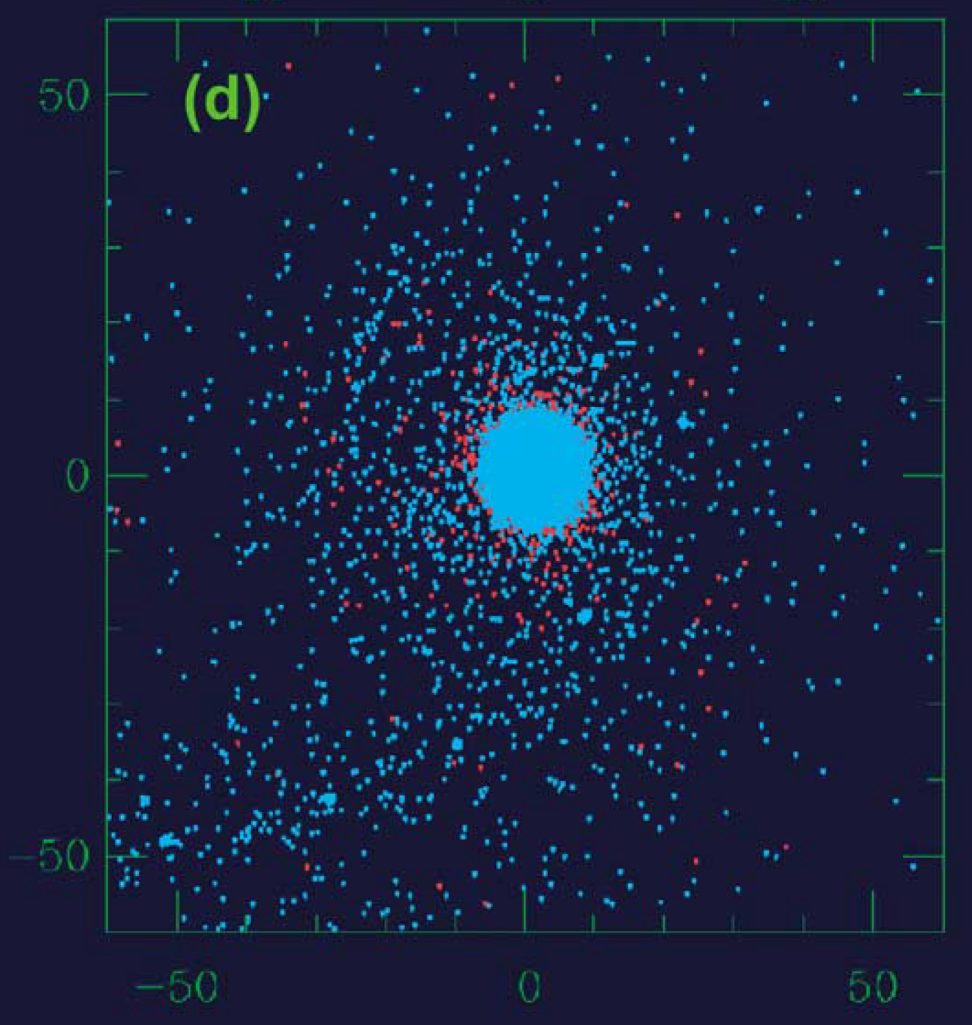 impactor
earth
The ejected material originates primarily from the impactor, but the Moon’s isotopic composition is identical to that of the Earth’s Mantle
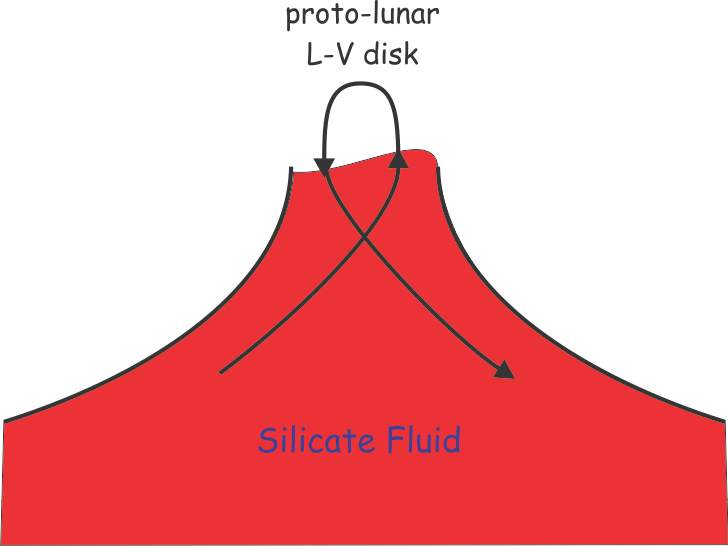 Stevenson’s (1987) solution: post-impact re-equilibration
the rain-out model fails to reproduce Si isotopic composition
the model is too fancy for it’s own good, T can’t be raised because they want to fit highly uncertain chemistry (XMg from Khan et al. 2006)
A week of post-impact turbulent convection homogenizes the earth-mantle proto-lunar disk system
Pahlevan et al (2011) version of the solution:
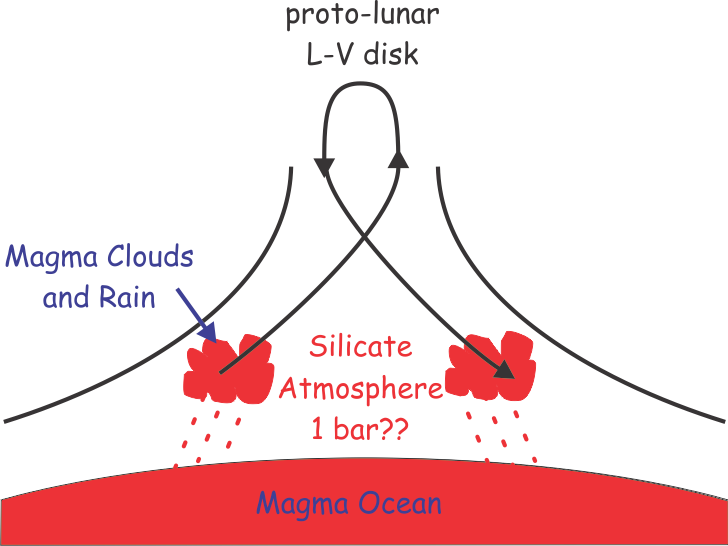 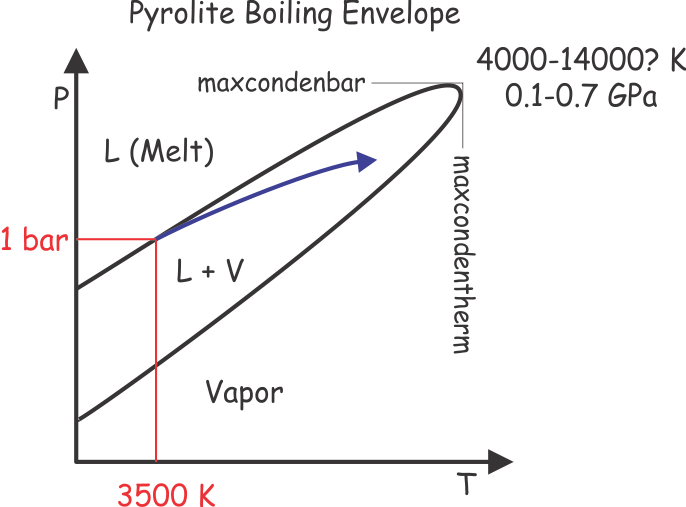 What is known about silica boiling I
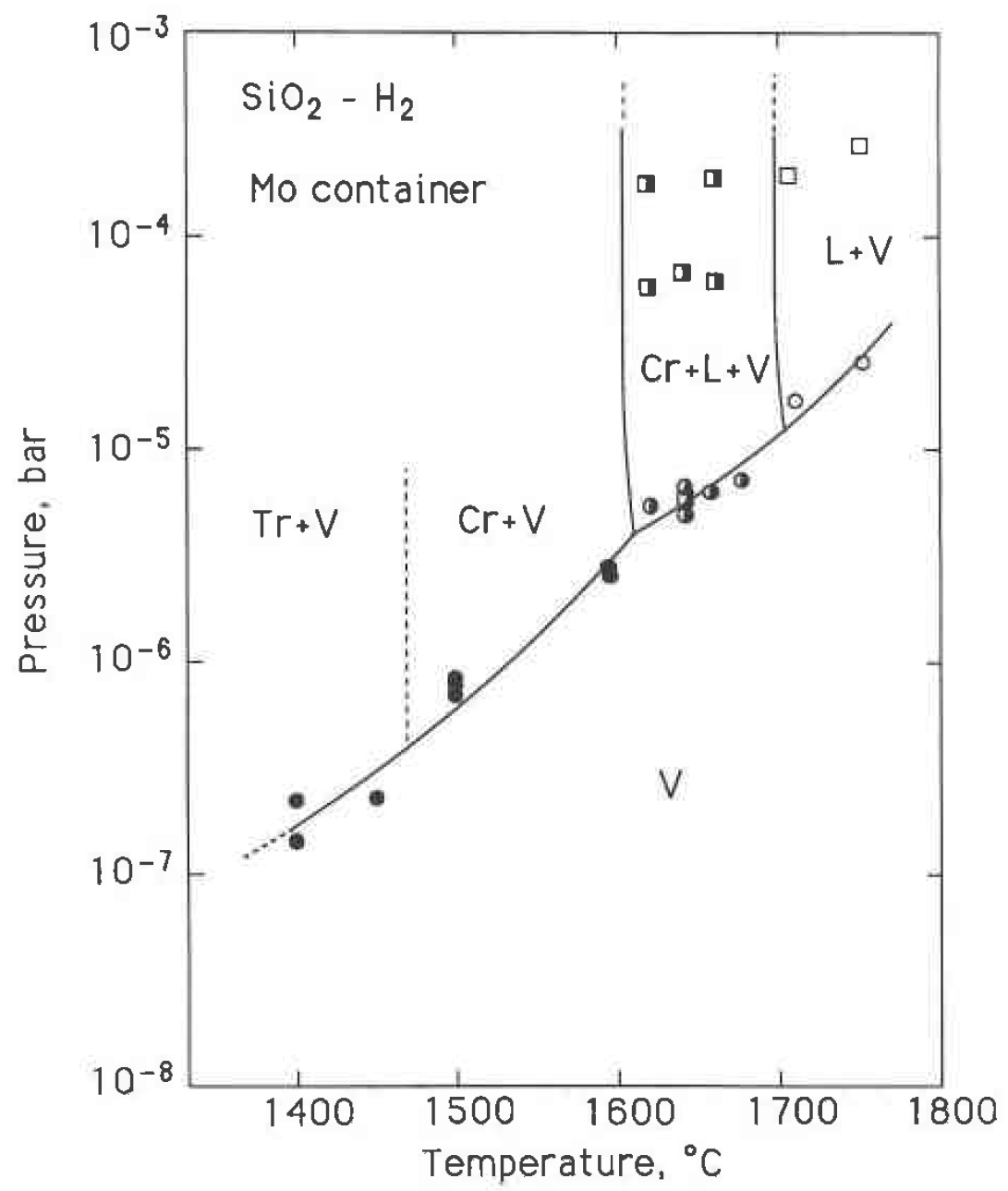 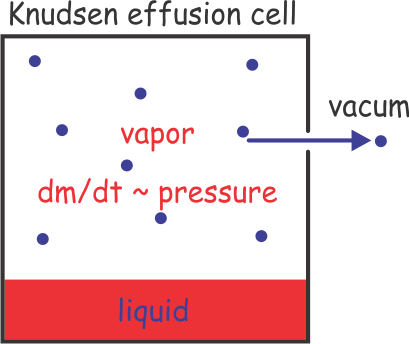 At 1 bar various mad scientists have located the boiling point somewhere between 2200-3200 K
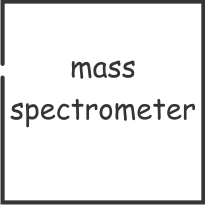 More manageable temperatures (1400-2000 K) by working in a low pressure Knudsen effusion cell
Knudsen cell phase equilibria => Mysen & Kushiro (1988)
 Locate boiling curve at 10-5-10-4 bar
Extrapolates to 3100±150 K at 1 bar
Knudsen cell mass spectrometry => Shornikov et al. (1998-2000)
The gas is molecular (SiO, O2, SiO2, Si and O)
Dominantly diatomic (O2, SiO2)
Equilibrium constants for gas phase speciation, i.e., for 
SiO2 = SiO + O2
  SiO = Si + O2
  O2 = 2O
Structure of the  Low T Liquid
SiO2 in the vapor, molecular, 2-fold coordination
The 1 bar melting point is 2000 K, calorimetric and spectroscopic measurements are made on metastable glasses


Calorimetry (Tarasov et al. 1973, Bottinga & Richet 1982)
 => 
glass heat capacity at ~1480 K is at the Dulong-Petit limit (3nR) –> harmonic oscillator


Almost no difference in properties between cristobalite and melt + spectroscopy 
=>
Si is tetrahedrally coordinated -> melt cannot be molecular

If there is a critical point, the structure of the ionic melt and molecular gas must converge at that point
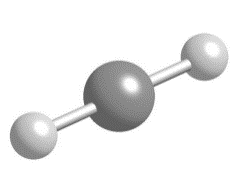 SiO2 in the liquid, ionic, 4-fold coordination
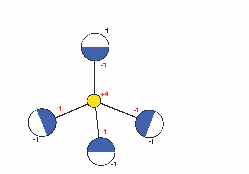 SiO44-
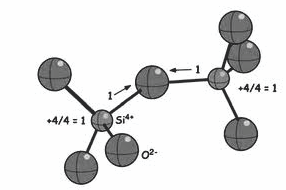 Si2O72-
etc
Structure of the High T Liquid
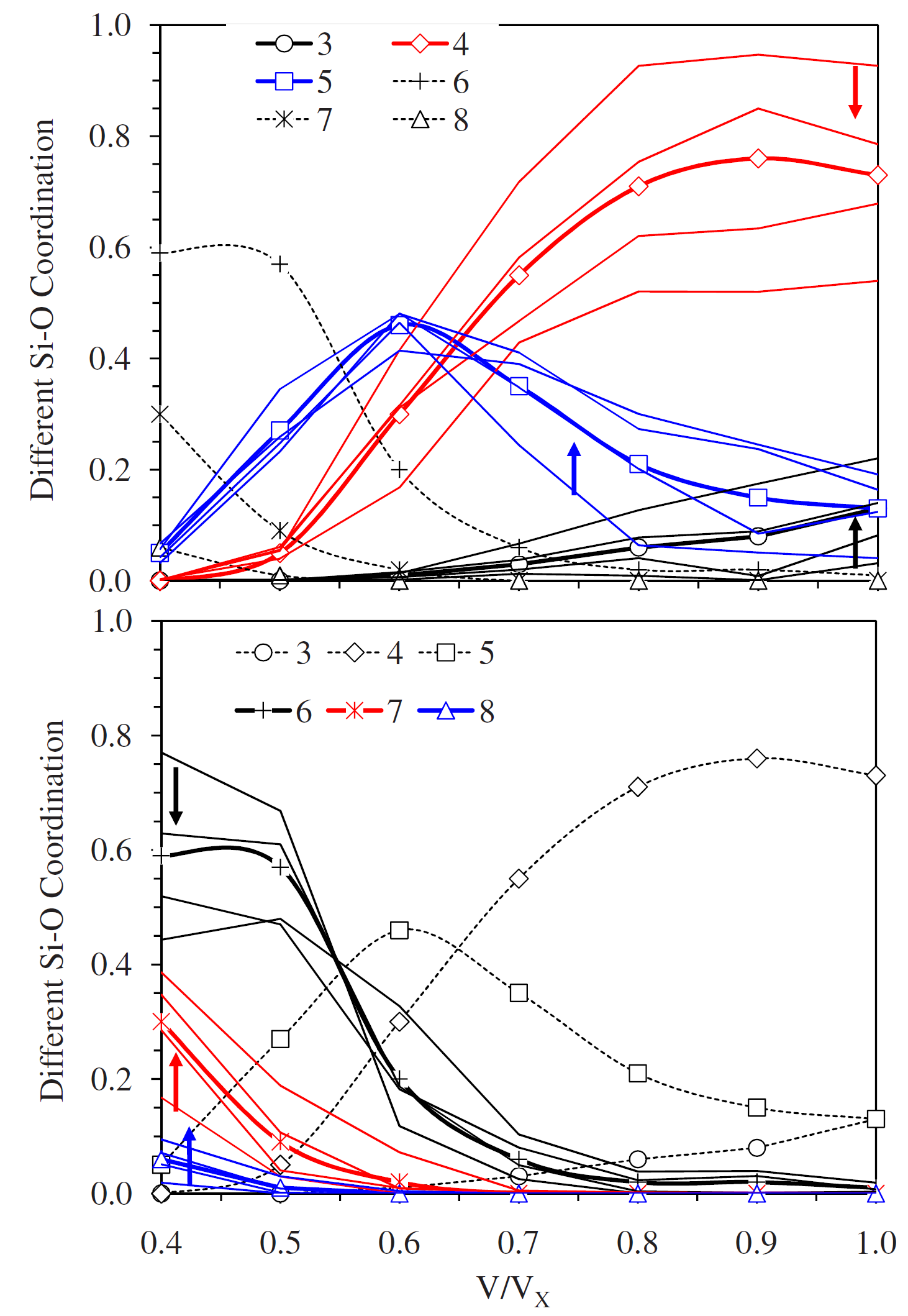 Ab-initio molecular dynamics (Karki et al. 2007) 3000-6000 K, density > ρMP => 
Si coordination number decreases with increasing volume (temperature)
Cv is ~150% of the Dulong-Petit limit
Shock wave experiments (Hicks et al. 2006) =>
strongly anomalous heat capacity that starts at the onset of melting (~4500 K on the quartz Hugoniot)
conductivity evidence for a rapid disorder from 4500-8000 K (far below the plasma transition at ~30000 K)
anomalous heat capacity is probably associated with both bond breaking suggesting the possibility that the melt becomes more molecular with T
no data for Cv on low density liquid, it is improbable that it is constant as assumed in petrological and hydrocode models
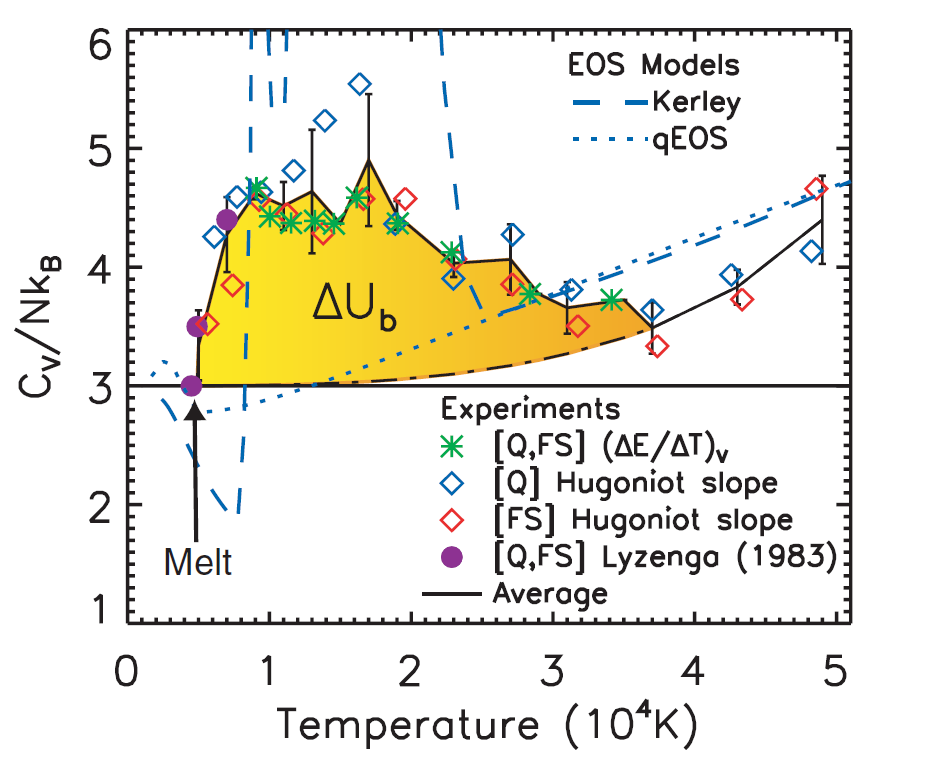 decreasing melt density
High T Boiling: Shock and Release Experiments (Boslough 1988, Kraus et al 2012)
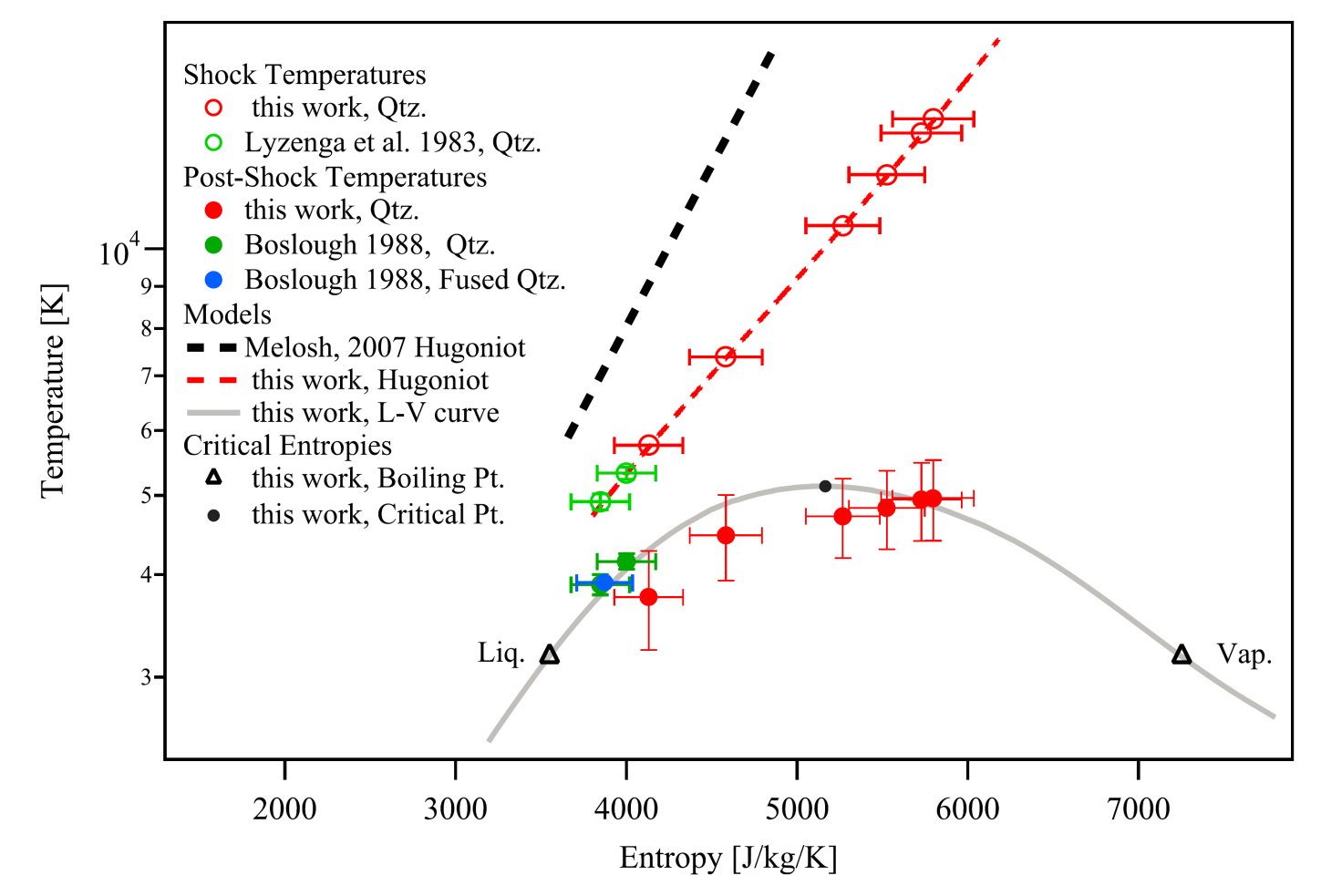 MANEoS Hugoniot
Experimental Hugoniot
Shock sample hitting it with a laser beam
Monitor T by phonon pyrometry during decompression once the sample begins to boil (~5 ns) 
The liquid is relatively opaque so:
 in liquid dominated (low T/s) experiments phonons come from the uncompressed state, indicate T <= Tboil
in vapor dominated systems (high T/s), the pyrometer samples the compressed state, indicate T >Tboil
ANEoS - “Mie-Gruneisen” model for fluids (Thompson 1973)
A = Acold + Athermal + …
Acold = ∫Pcold dv => pseudo-Mie potential (Zharkob & Kalinin 1971) => 
Pcold = C(fm – fn),  f = ρ/ρ0 < 1, m > n 
Athermal => Kormer et al. 1962 =>
(1-Ψ)*ADebye model solid + Ψ*Aideal monatomic gas, 0 ≤ Ψ(ρ,T) ≤ 1
Underestimates vaporization => Overestimates impact temperatures

Melosh (2007, Bobrovski et al. 1974)  modified ANEOS for SiO2 
Aideal monatomic gas => Areactive diatomic-monatomic ideal gas mixture
based on the SiO = Si + O partition function, the correction doesn’t define speciation rather it loosely captures its entropic and energetic consequences
Parameterized to locate the critical point along the extrapolation of the low P boiling curve at which 
PV/nRT ~ 0.3 
a prediction for single species fluids from the “law of corresponding states”, n is the moles of molecules in a mole of SiO2 fluid, i.e., 1 ≤ n ≤ 3
 this prediction does not apply for mixed species and n is guessed 
=>
the parameterization assumes the answer
MANEoS II
neglects (accurately known) gas speciation; assumes Dulong-Petit limit liquid heat capacity. 
Consequently it: 
overestimates the extent of melting by ca 50%
Hugoniot T-s curves are 5000-20000 K too low
lowers vaporization T but its accuracy cannot be assessed
allows no compositional degrees of freedom, i.e., SiO2 fluid must be stoichiometric
Sowaddahamigonnadoaboutit?
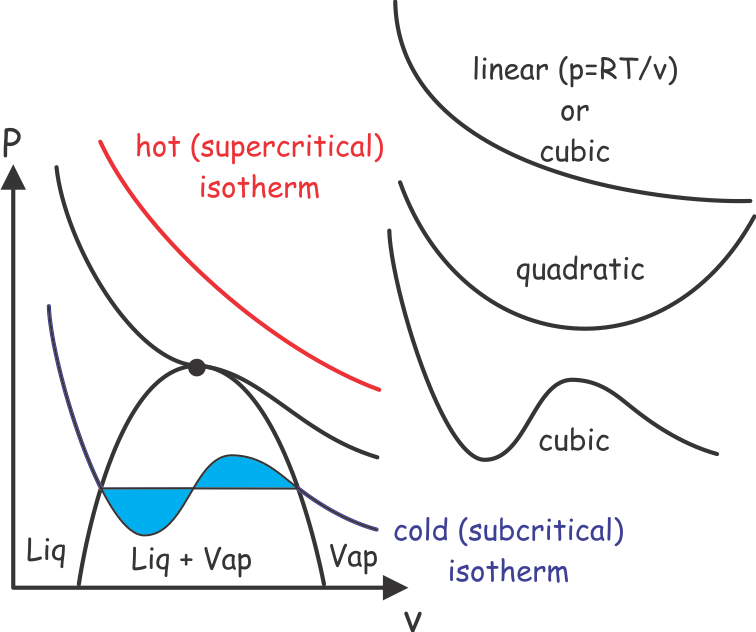 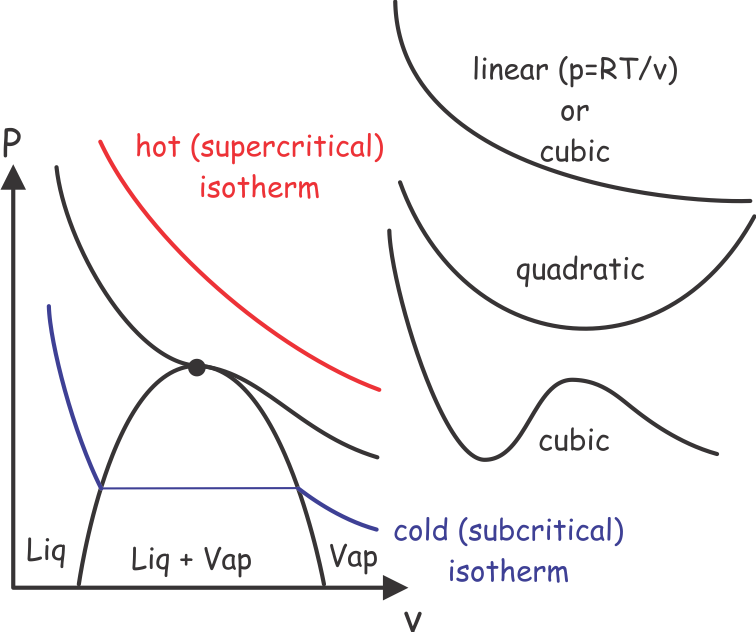 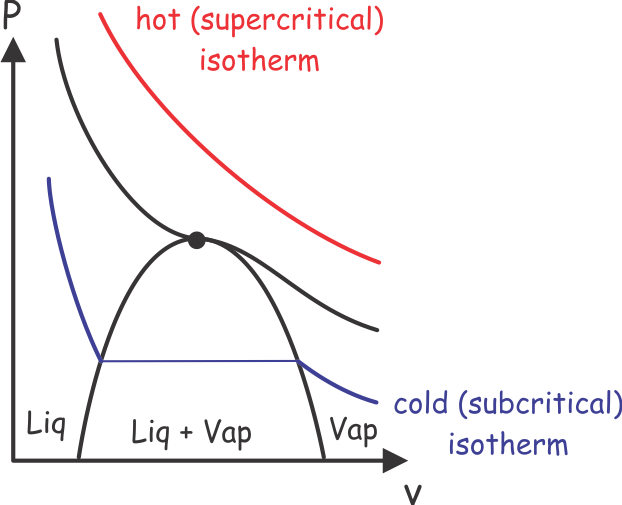 Van der Waals-type molecular EoS: 2-parameter cubic f(v)
Redlich-Kwong EoS
P = RT/(v-b) – a/vT1/2(v+b)
impure fluid: a = f(yi,ai), b = f(yi,bi)
need 10 parameters (aSiO2, aSiO, aSi, aO2, aO, bSiO2, bSiO, bSi, bO2, bO) 
+ known thermodynamic properties of the ideal gas limit
cannot be used at high pressure, i.e., if v < b
Pure species parameters
O2 – at a critical point
∂P/∂v = 0, ∂2P/∂v2 = 0  
known O2 critical conditions => 2 equations in 2 unknowns (a O2, bO2)

O – approximate by aO2, bO2

Si, SiO2 – at the (known) 1 bar melting points (Si, 1687 K; SiO2 1999 K) 
vliq = ∆vmelting + vsol 
gsol = gliq = ggas + RTln fliq
Pmp = RTmp/(vliq-b) – a/vliqTmp1/2(vliq+b) 
ln fliq = b/(v-b) – a[1/(vliq+b) + ln{(vliq+b)/b}/b]/RTmp3/2 + RTmp/(vliq-b) 

SiO – guess from SiO2 by analogy with CO and CO2, aSiO adjusted to match low T oxygen solubility in Si melts
Is the a parameter temperature dependent?
at high T gas species heat capacities are near constant, liquid heat capacity cannot be < the Dulong-Petit limit
For RK in dense limit (vliq->b, α->0) this requires
a ≥ 8RbT3/2/(3+6ln2) 
too strong to ignore 
gmelt -> aMP
smelt = -∂gmelt/∂T -> (∂a/∂T) MP
∆Cpmelting = -T ∂2gmelt/∂T2 -> (∂2a/∂T2) MP
=>
a = f(T)
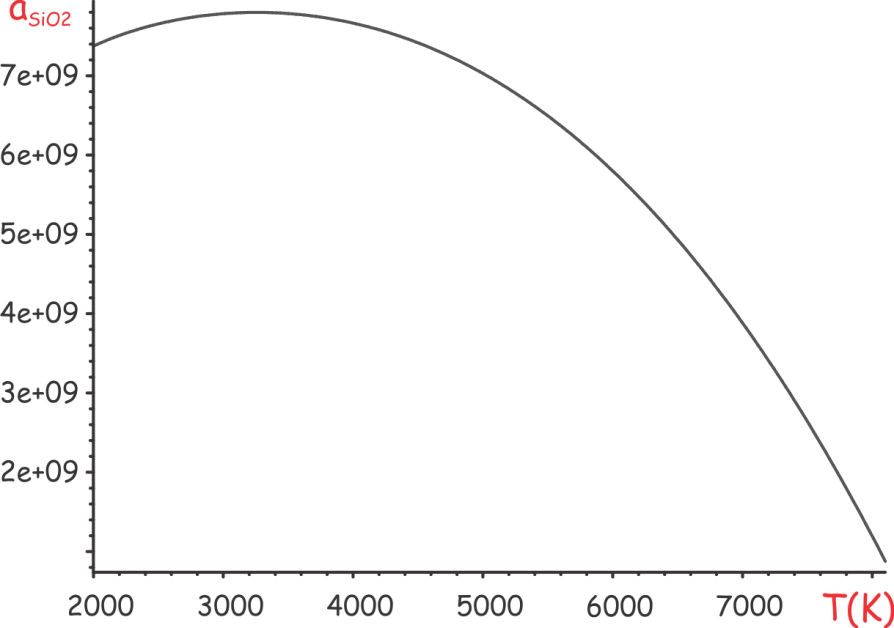 Impure fluid a & b parameters
b = ∑yibi – theory (virial EoS)
a – assume molar weighted sum of pair-wise interactions
a = ∑ ∑ yiyi[aij]
 [aij]  estimated by harmonic, geometric or arithmetic mean of ai & aj
Experimental data  (Schnurre et. al 2004) for low T, 1 bar, Si-SiO2 mixtures provide a test via the Henry’s law coefficient kSiO2 in Si melt:
The Stable Speciation in the Si-O System
Speciation for a given bulk composition (e.g., SiO2) pressure and temperature is computed from 5 equations in the 5 unknown species fractions (ySiO2, ySiO, ySi, yO2, yO):

Closure:  ySiO2 + ySiO +  ySi + yO2 + yO = 1

2) Bulk Composition: XO = nO/(nO+nSi) 
nO = yO + 2 yO2 + ySiO  + 2 ySiO2
nSi = ySi + ySiO  + ySiO2

3-5) Internal equilibrium by speciation reactions: 
SiO2 = SiO + O2, K1 = ySiOySi/ySiO2*f1(P,T,yi)
SiO = Si + O2, K2 = yO2ySi/ySiO*f2(P,T,yi)
 O2 = 2O, K3 = yO2/yO2*f3(P,T,yi)
Does it work? Test I: Comparison to conventional petrologic melt model
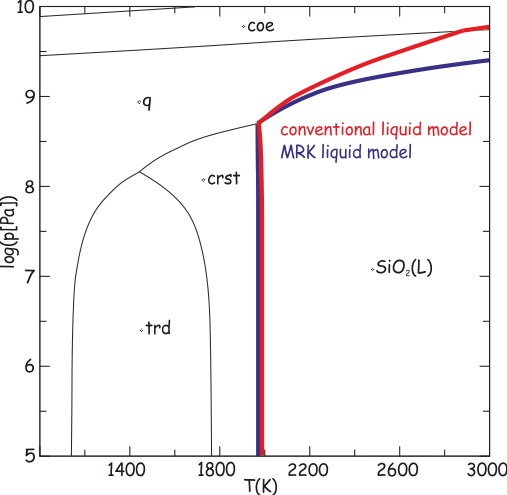 Good to ~1 GPa 
ρmax ~ 2350 kg/m3
Does it work? Test II: Comparison to low P phase relations as function of composition
Schnurre et al (2004), 2 liq EoS + ideal gas vapor
MRK
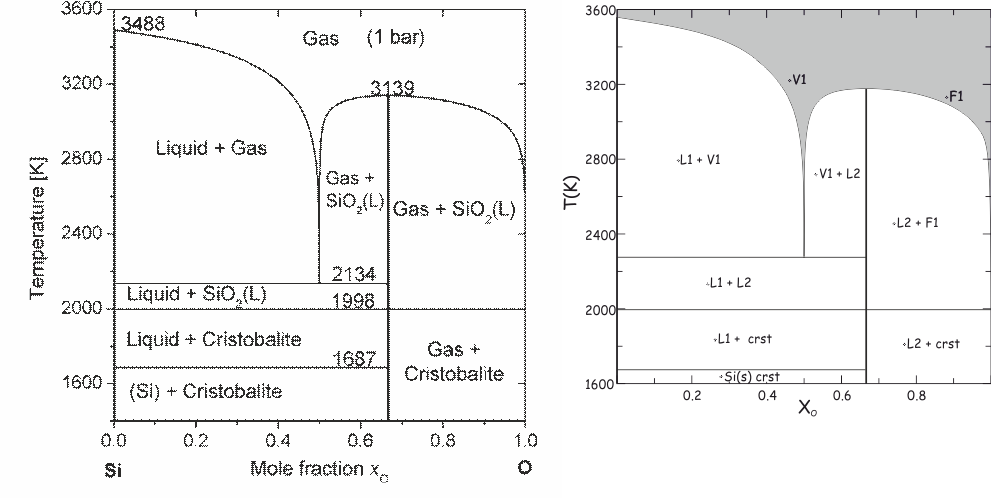 Prediction 0: the boiling curve
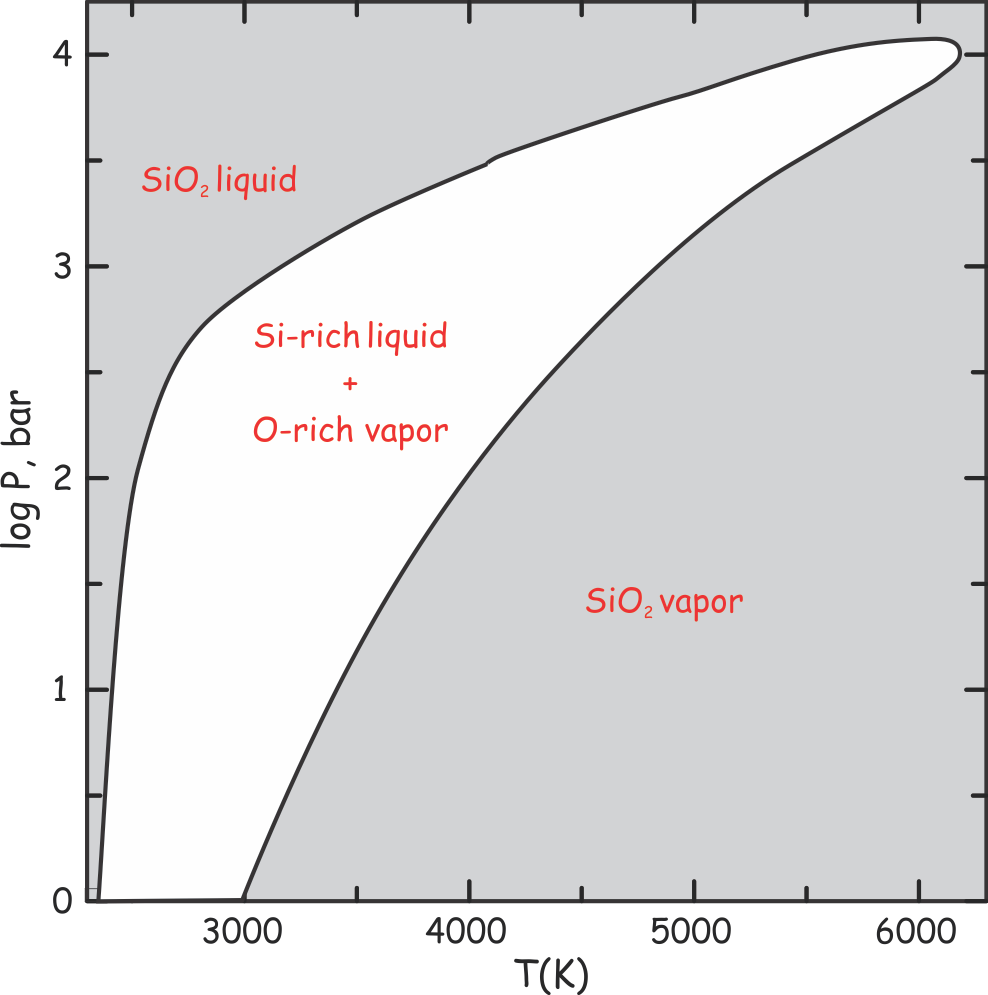 Prediction I: What happens with increasing pressure…
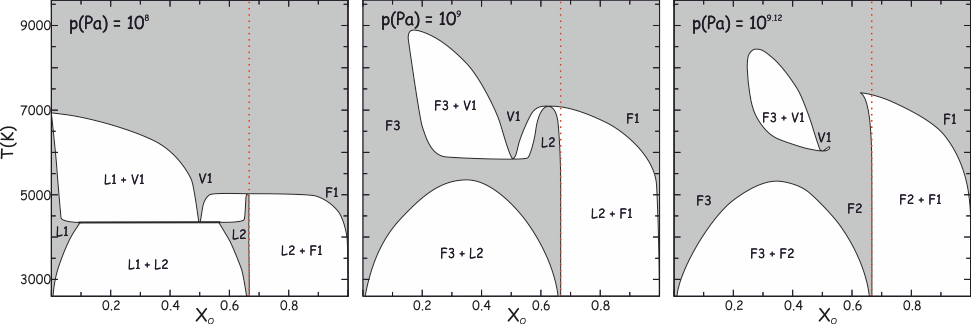 Is azeotropic boiling plausible?
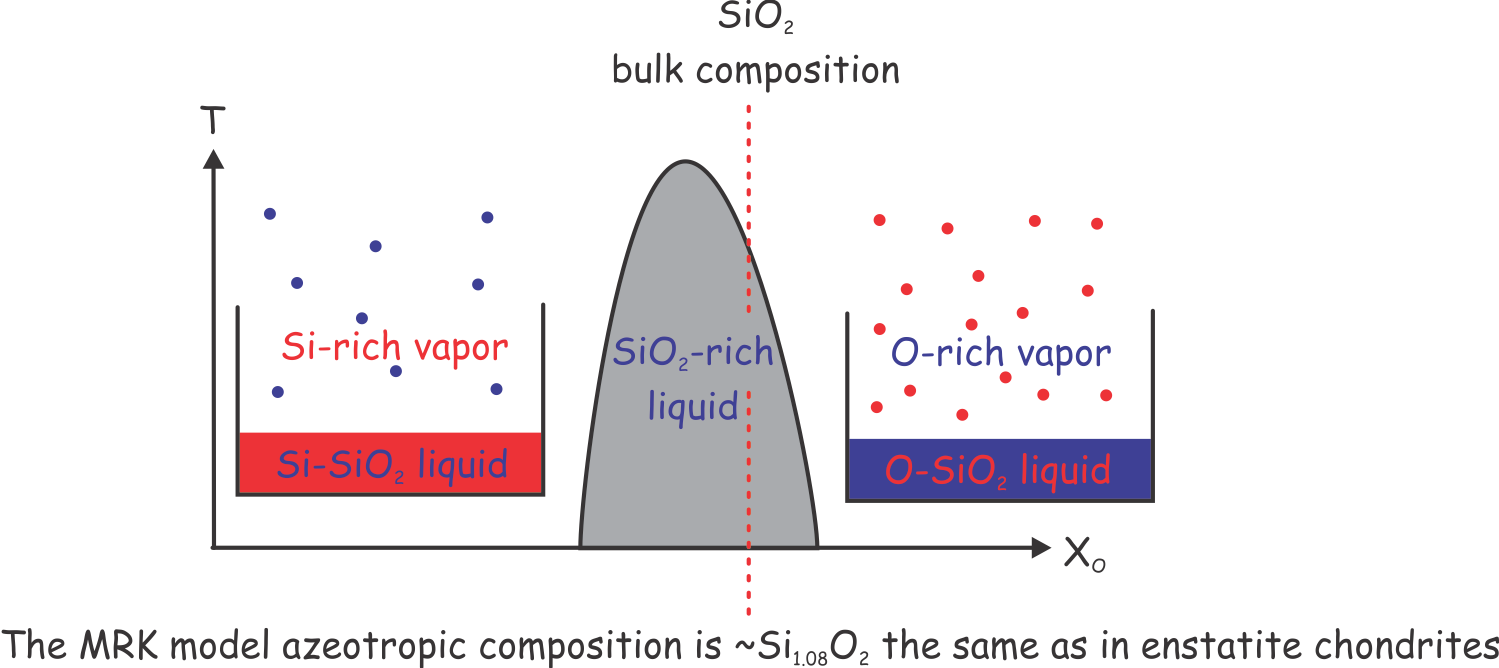 Prediction II: boiling curves
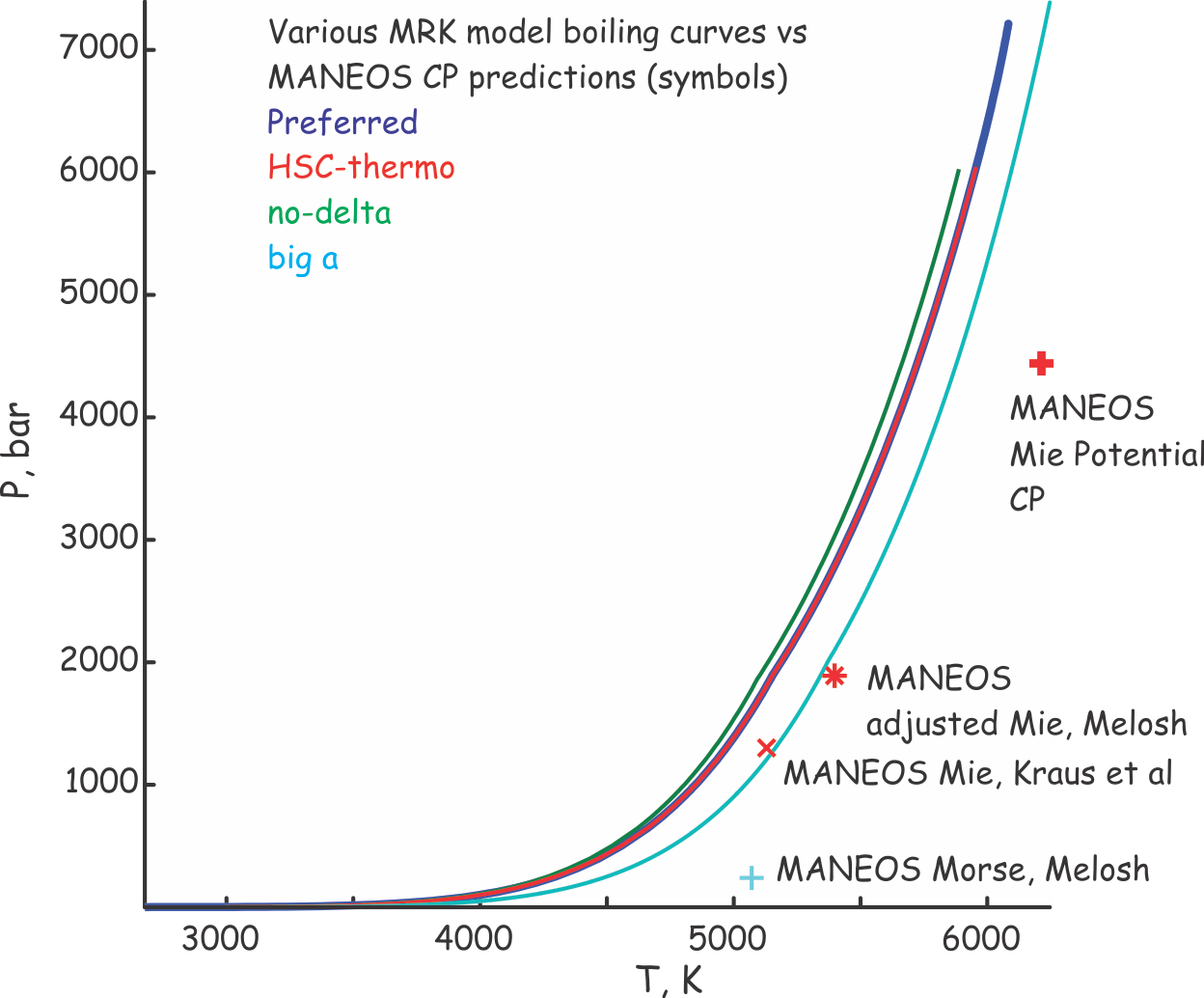 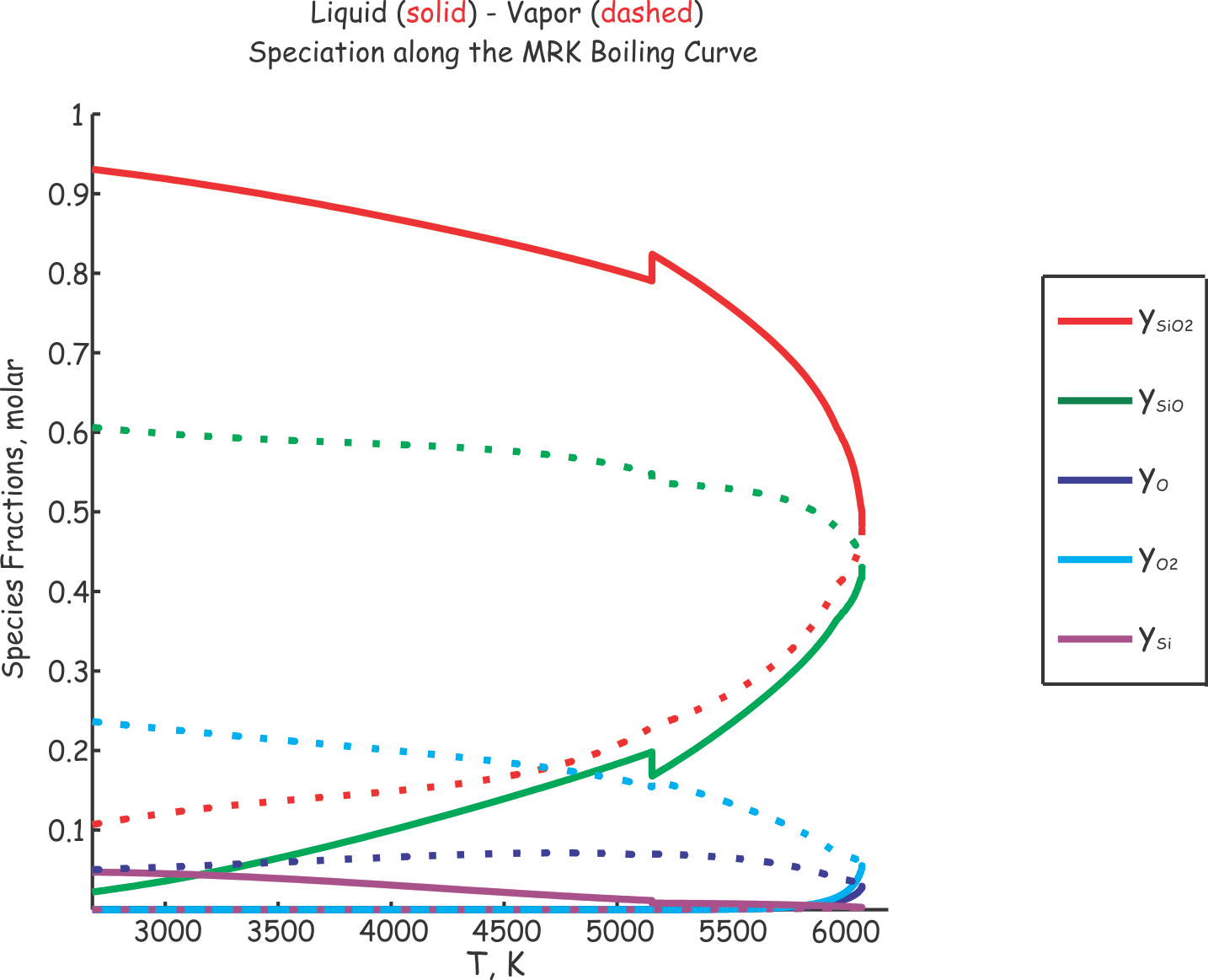 Prediction III: speciation
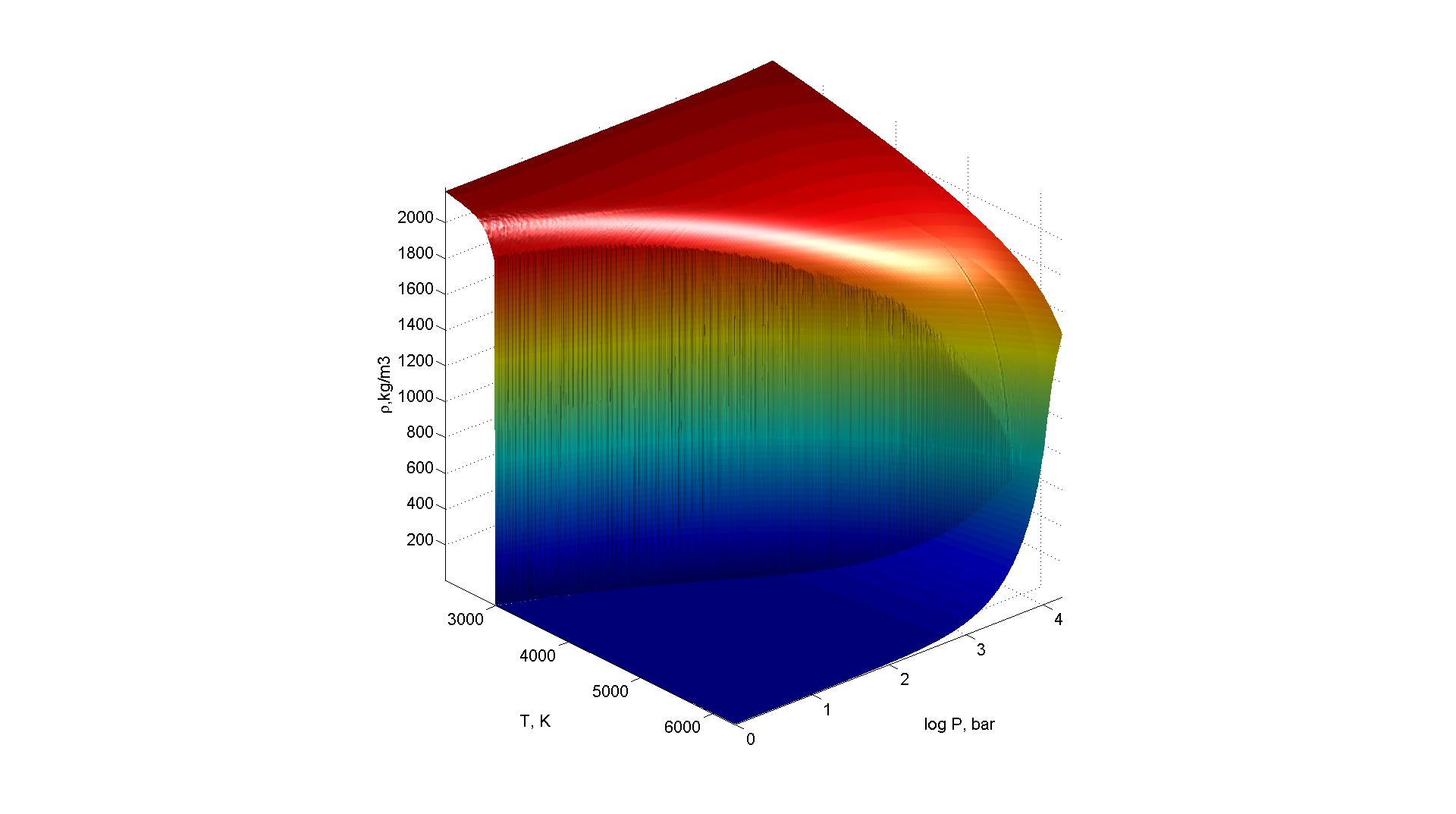 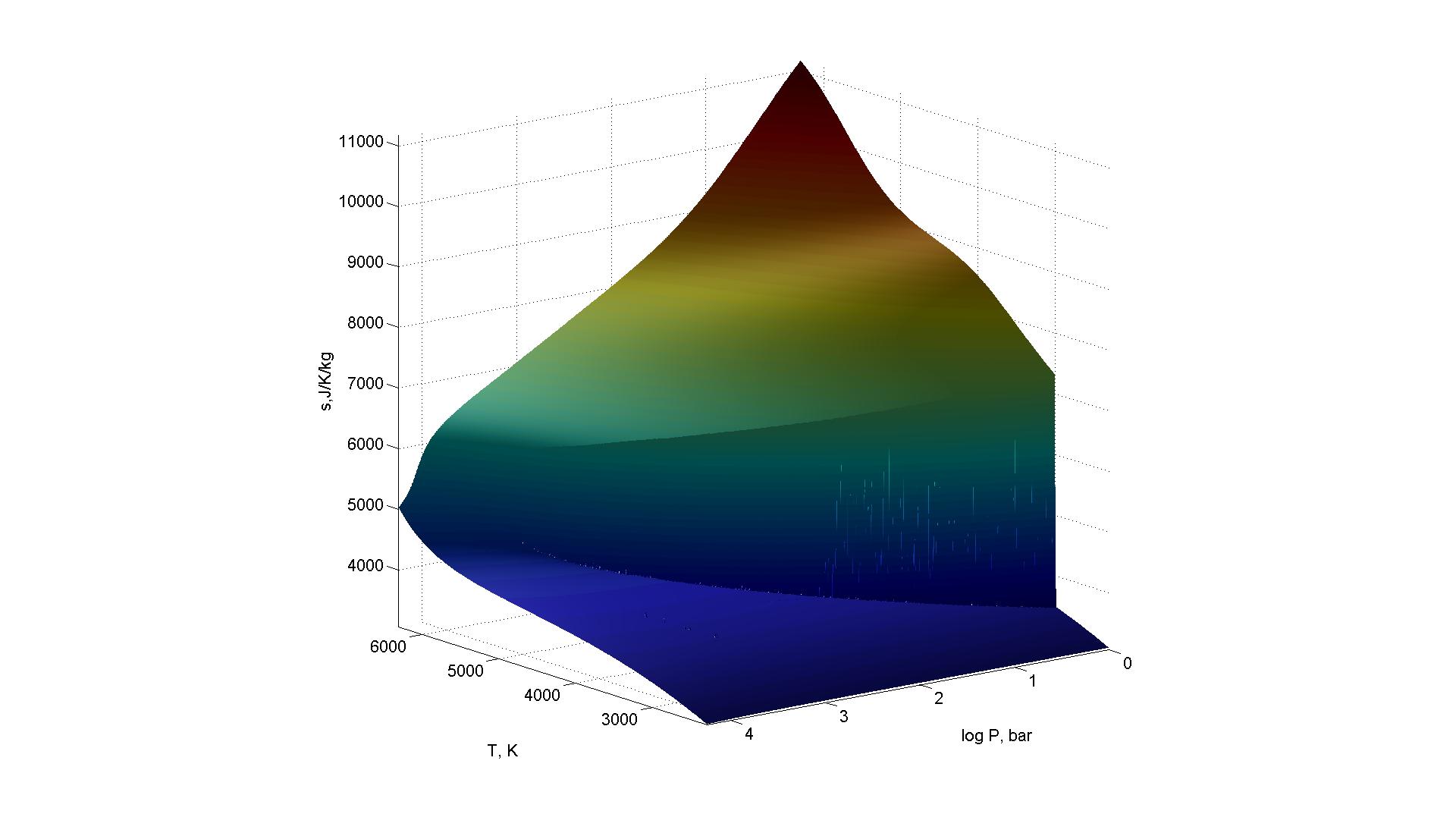 Prediction III: speciation
The Scales of Stevenson’s Scenario (Pahlevan & Stevenson 2007) for a 6000 K Earth
Rotation doesn’t isolate the protolunar disk
τcool = GmEmI/σsbT44πrE3 for T ~ 2000 K -> 3000 years for earth, 1000 years for the disk => decreases ~ 10 years
τconv = L2/3/(F/ρH)1/3 turnover time mantle ~ 1 week, disk, atmosphere ~ hours => decreases ~ 1 day
τexchange = σ(3kT/m)1/2Pα mass exchange at the disk/earth interface ~ several lunar masses per week => decreases to a couple of masses
A lot less favorable, but τconv << τexchange and τexchange << τcool so a first guess is that a supercritical earth model is plausible
Post-2011 Impact Models
Cuk & Stewart (2012) the Earth-Moon system could have lost angular momentum through resonance with the Sun => the loss of the angular momentum constraint has spawned an avalanche of new impact models, to name a few:
 
Small impactor + rapidly spinning earth reanimates Darwinian fission (no chemical problems, Cuk & Stewart 2012)
Giant-giant (Earth sized) impactor averages the impactor and target mantles (no chemical problems, Canup 2012)
Hit-and-run high velocity impactor (chemical problems, but vastly hotter post-impact Earth, Reufer et al 2012)
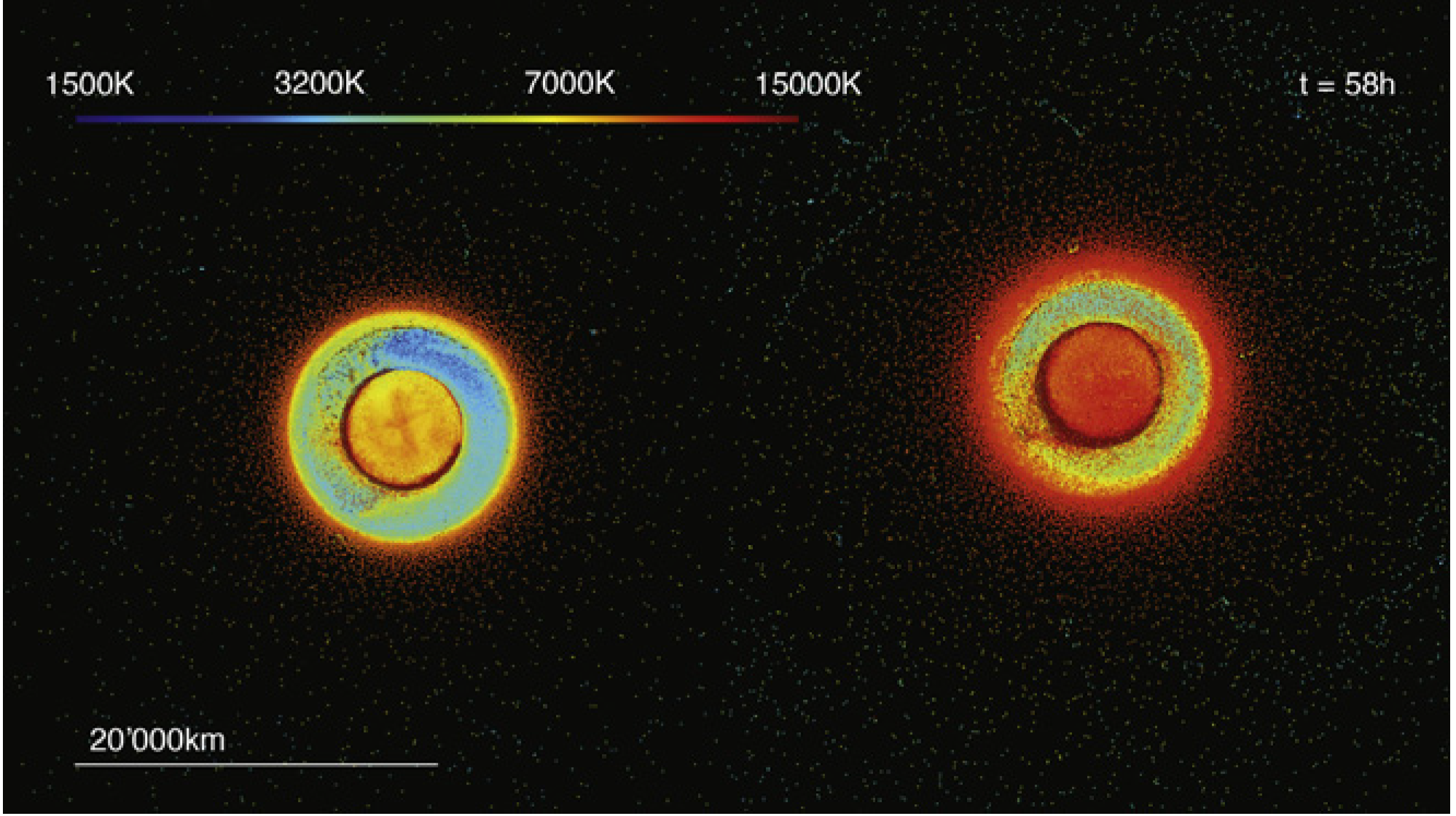 post-impact Earth temperature
Pre-2011
“Canonical” Model
Reufer et al 2012
Hit-and-Run Model
Conclusions
The MRK provides a simple model capable of both connecting silicate liquid and gas states and reconciling low P data

The model can easily be extended to more complex chemical systems

Non stoichiometry of silicate boiling suggests that a multiple impacts and atmospheric loss could lead to significant metal enrichment, the enstatite chondrite Si/SiO2 ratios  are consistent with the azeotropic composition of the MRK SiO2 boiling curve

The MRK critical point is at similar T to that of the MANEOS, Stevenson’s (1987) post-impact equilibration scenario remains plausible for a super-critical Earth
dK/dT < 0 only if a > a0 (T/T0)5/2
The Microscopic Structure of the Liquid
1 bar MP 2000 K
Calorimetry (Bottinga & Richet) => 
Cp_glass = 3nR -> the DP limit at 1480 K – Harmonic Os

Almost no difference in properties between Cristobalite and Melt,
 Si is tetrahedrally coordinated, the Melt must be ionic! 
Ottonello et al (2010) explain these observations with a model in which a crystal-like network of Si4O8 units is interpersed with liquid like SiO4= in 2:1 proportions. The 1R Cp_glass-Cp_liq jump is due to rotational-translational degrees of freedom. Flat Cp justified by partial molar Cp to ~1800 K
Many other models, but any model with Si CN > 2 implies ionic species
Ab-Initio MD study (Karki et al 2007): 
CN decreases with increasing volume (temperature)
Cp is 150% of the DP limit
Calculations at high T, but only at high density (rho>rhomeltingpt)
The Microscopic Structure of the Liquid II
Shock wave expts (Hicks et al 2006) indicate a strongly anomalous heat capacity that starts at the onset of melting (~4500 K on the qtz Hugoniot)
Primarily temperature dependent, conductivity evidence for a rapid disorder from 4500-8000 K (far below the plasma transition at ~30000 K)
=>
Low T silica melt is ionic, CN > 4
It has strongly anomalous Cp (150% CDP) that is probably associated with both bond breaking, at low pressure increase in T correlates inversely with CN, suggesting the possibility that the melt becomes more molecular.
There is no data for Cv on low density liquid, it is improbable that it is constant as assumed in petrological and hydrocode models
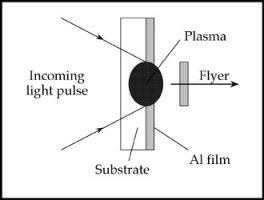 Shock and release experiments
Shock sample by shooting it out of a cannon or hitting it with a laser beam
For a given initial state the final state is solely a function of the impact energy
Decompression is fast (~5 ns) nearly elastic
Low entropy (< Scrit) experiments record T <= Tboil, high entropy experiments
Hydrocode EoS
ANEOS – Mie Gruneisen model (Thompson 1973)
A = Acold + Athermal
Acold => Pcold = C(f^m – f^n),  f = rho/rho0 => Zharkob & Kalinin 1971
Athermal = Debye Model + f(Y(rho,T)) => Korner et al 1962
Y = 0 => solid Y=1 gas 
Parameterized by fitting the theoretical energy for a monatomic gas in the infinite T limit
Underestimates the extent of vaporization because in most cases much less energy is required to vaporize a solid to diatomic or more complex molecules
So What’s the Deal
The ionic liquid model and the molecular gas model, both of which are supported by experimental evidence, must converge at the critical point
Modeling the ionic limit would require introducing new gas phase species for the gas phase, there is no experimental evidence for such species, ergo the simplest limit is the molecular limit, i.e., to assume that the melt becomes increasingly molecular along the boiling curve
In this case, we have 5 species possible in both phases and the speciation in